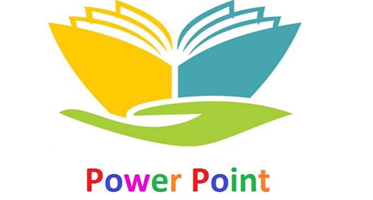 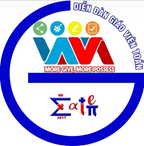 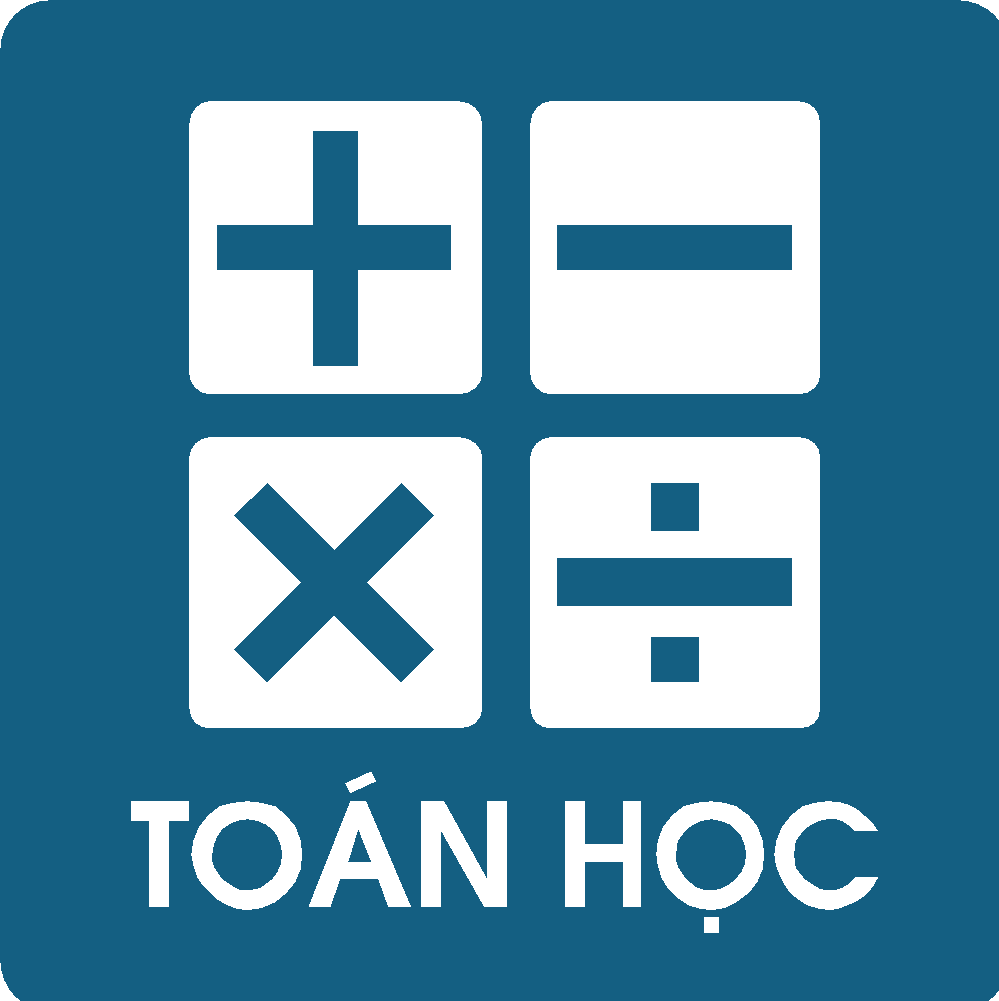 ĐẠI SỐ
Dạng 1: Cho biết một trị lượng giác, tính các giá trị lượng giác còn lại.
LỚP
10
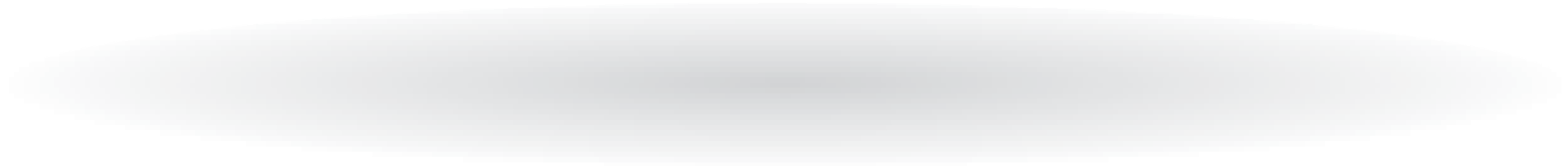 Chương 6: CUNG VÀ GÓC LƯỢNG GIÁC. CÔNG THỨC LƯỢNG GIÁC
2
BÀI TẬP GIÁ TRỊ LƯỢNG GIÁC CỦA MỘT CUNG
Dạng 2: Tính giá trị của một biểu thức lượng giác khi biết điều kiện nào đó
Dạng 3: Rút gọn biểu thức lượng giác, chứng minh biểu thức lượng giác.
CÁC DẠNG BÀI TẬP 
CƠ BẢN
Cơ sở lý thuyết cần nhớ:
Chú ý:
Bài tập 1
Lời giải
Chú ý:
Bài tập 2
Lời giải
Cách 1: Ta có
Chú ý:
Thay vào biểu thức A ta được:
Bài tập 3
Lời giải
Chú ý:
Bài tập 4
Lời giải
Hệ quả:
Lời giải
Chú ý:
Các công thức lượng giác cơ bản và các giá trị lượng giác của các cung có liên quan đặc biệt.
CÁC EM CẦN NHỚ !
Ba dạng bài tập cơ bản và các kiến thức có liên quan thường dùng để giải các dạng bài tập đó.
[Speaker Notes: Note: hiệu ứng xuất hiện…]